TITLE SLIDE
Brief Description here
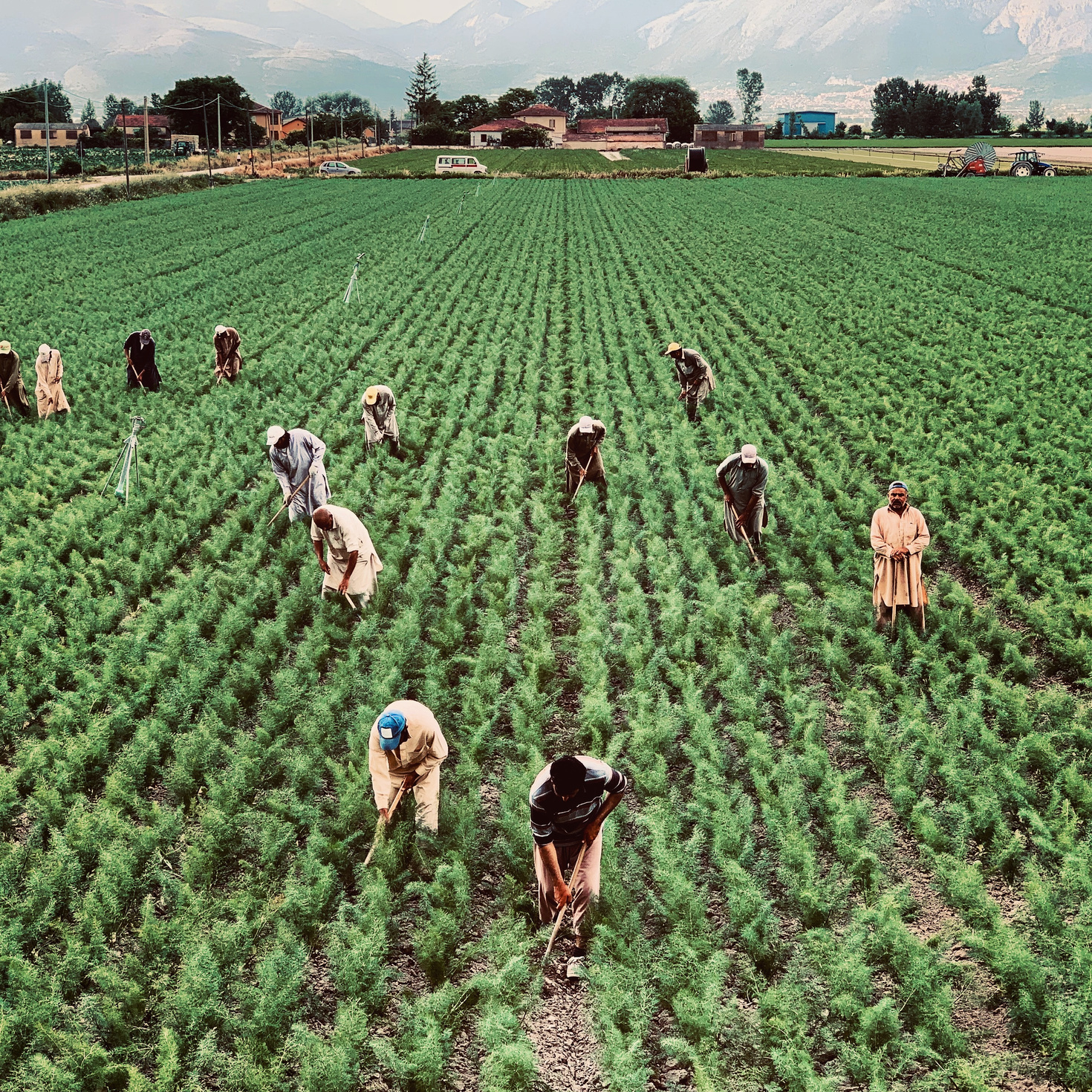 Section Title 2
Presentation Overview
Lorem ipsum dolor sit amet, consectetur adipiscing elit, sed do eiusmod tempor incididunt ut labore et dolore magna aliqua. Enim tortor at auctor urna. Elementum pulvinar etiam non quam lacus suspendisse.
Lorem ipsum dolor sit amet, consectetur adipiscing elit, sed do eiusmod tempor incididunt ut labore et dolore magna aliqua. A erat nam at lectus urna duis convallis convallis tellus. Sit amet facilisis magna etiam tempor orci. In aliquam sem fringilla ut.
Section Title 1
Lorem ipsum dolor sit amet, consectetur adipiscing elit, sed do eiusmod tempor incididunt ut labore et dolore magna aliqua. Enim tortor at auctor urna. Elementum pulvinar etiam non quam lacus suspendisse.
Section 1 Title Slide
Lorem ipsum dolor sit amet, consectetur adipiscing elit, sed do eiusmod tempor incididunt ut labore et dolore magna aliqua. 

Justo nec ultrices dui sapien eget mi proin. Consectetur a erat nam at. Ac tincidunt vitae semper quis lectus nulla at. 

Proin fermentum leo vel orci porta non pulvinar. Sit amet consectetur adipiscing elit pellentesque. Mi tempus imperdiet nulla malesuada pellentesque.
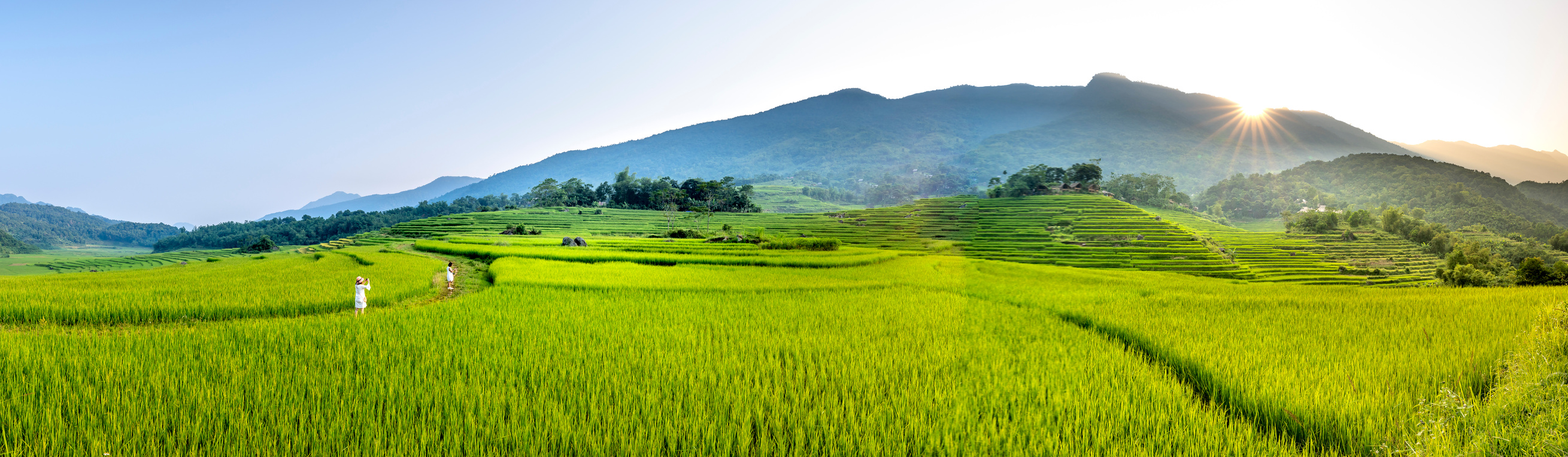 Section 1 Main Point
Lorem ipsum dolor sit amet, consectetur adipiscing elit, sed do eiusmod tempor incididunt ut labore et dolore magna aliqua. Pellentesque eu tincidunt tortor aliquam nulla. Nibh praesent tristique magna sit amet purus gravida quis blandit. Sagittis vitae et leo duis ut diam quam nulla porttitor. Justo nec ultrices dui sapien eget mi proin. Consectetur a erat nam at. Ac tincidunt vitae semper quis lectus nulla at. Proin fermentum leo vel orci porta non pulvinar. Sit amet consectetur adipiscing elit pellentesque. Mi tempus imperdiet nulla malesuada pellentesque.
Additional Point
Lorem ipsum dolor sit amet, consectetur adipiscing elit, sed do eiusmod tempor incididunt ut labore et dolore magna aliqua. Pellentesque eu tincidunt tortor aliquam nulla.
50
40
Infographic Slide
30
20
Point 1
Lorem ipsum dolor sit amet, consectetur adipiscing elit, sed do eiusmod tempor incididunt ut labore et dolore magna aliqua.
10
Point 2
0
Pellentesque id nibh tortor id aliquet lectus. Mauris pellentesque pulvinar pellentesque habitant morbi tristique senectus.
Item 1
Item 2
Item 3
Item 4
Item 5
Section 2 Title Slide
Lorem ipsum dolor sit amet, consectetur adipiscing elit, sed do eiusmod tempor incididunt ut labore et dolore magna aliqua. 

Justo nec ultrices dui sapien eget mi proin. Consectetur a erat nam at. Ac tincidunt vitae semper quis lectus nulla at. 

Proin fermentum leo vel orci porta non pulvinar. Sit amet consectetur adipiscing elit pellentesque. Mi tempus imperdiet nulla malesuada pellentesque.
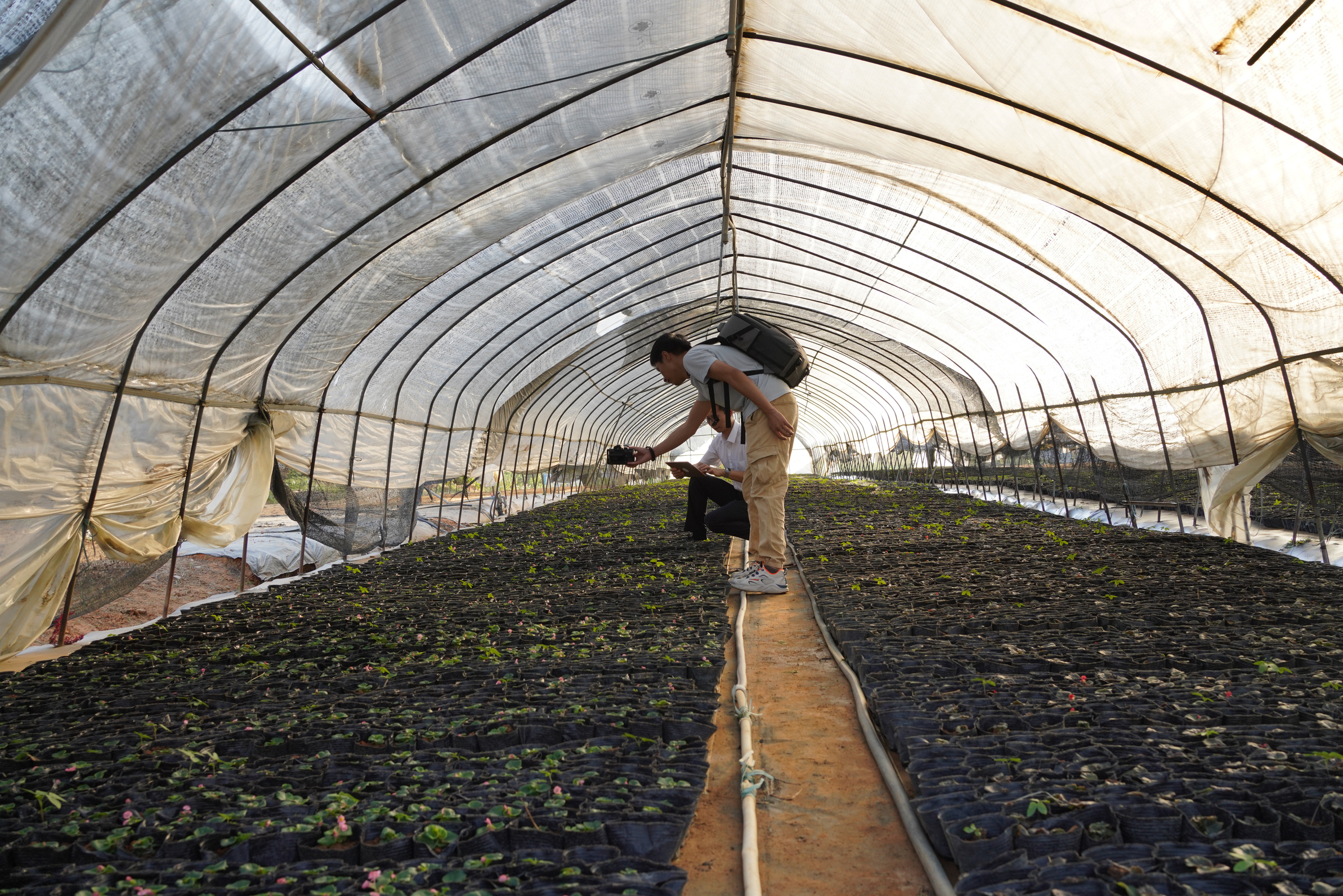 Section 2 Main Point
Lorem ipsum dolor sit amet, consectetur adipiscing elit, sed do eiusmod tempor incididunt ut labore et dolore magna aliqua. Ac tincidunt vitae semper quis lectus nulla at. Proin fermentum leo vel orci porta non pulvinar. Sit amet consectetur adipiscing elit pellentesque. Mi tempus imperdiet nulla malesuada pellentesque.
Section 2 Main Point
Lorem ipsum dolor sit amet, consectetur adipiscing elit, sed do eiusmod tempor incididunt ut labore et dolore magna aliqua. Pellentesque eu tincidunt tortor aliquam nulla. Nibh praesent tristique magna sit amet purus gravida quis blandit. Sagittis vitae et leo duis ut diam quam nulla porttitor. Justo nec ultrices dui sapien eget mi proin. Consectetur a erat nam at. Ac tincidunt vitae semper quis lectus nulla at. Proin fermentum leo vel orci porta non pulvinar. Sit amet consectetur adipiscing elit pellentesque. Mi tempus imperdiet nulla malesuada pellentesque.
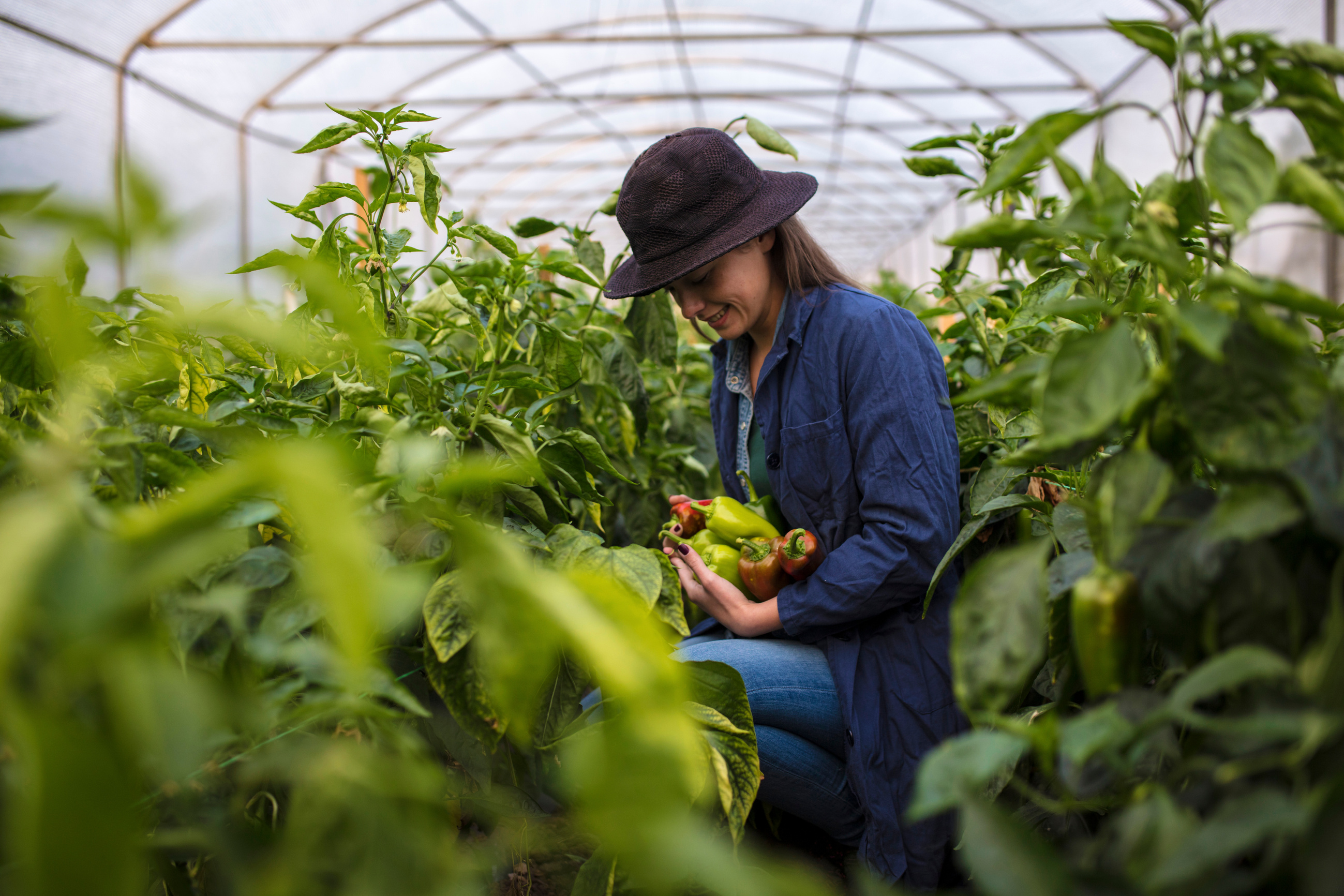 Insert Quote Here
Quote Description
THANK YOU
Contact us: info@aginnovation.info